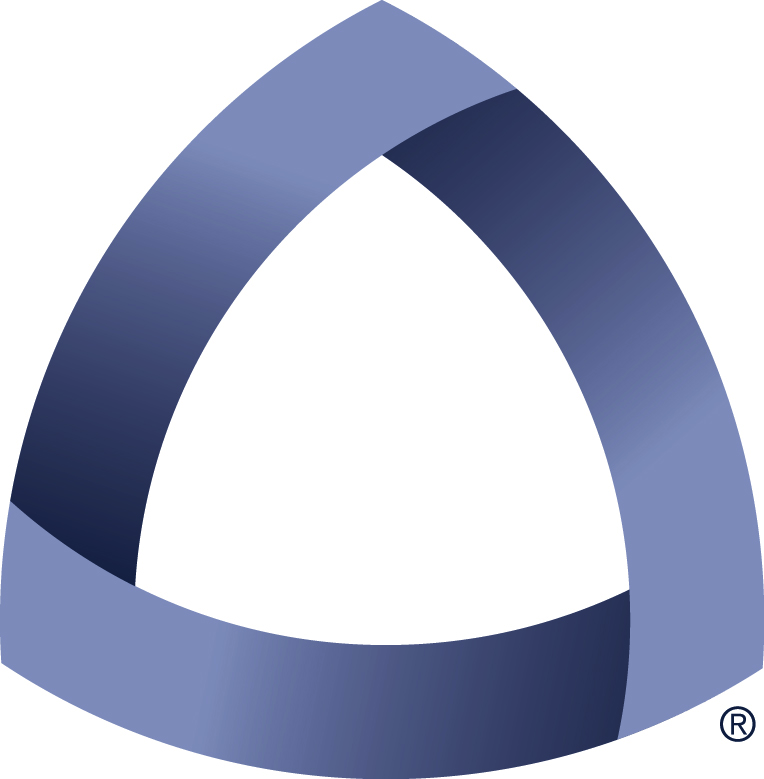 UNCONVENTIONAL RESERVOIR ENGINEERING PROJECT
Colorado School of Mines
CSM
Permian Basin Oil and Gas Wells Production Trend and Analysis
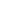 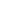 U R E P
Ozan Uzun, PhD Student 
Colorado School of Mines
1
UNCONVENTIONAL RESERVOIR ENGINEERING PROJECT
1
Advisory Board Meeting, November 8, 2019, Golden, Colorado
Permian Basin and Project Objective
The Permian Basin is a most prolific oil and gas producing geologic basins in the United Sates,  spanning West Texas and Southeastern New Mexico. It has produced more than 33.4 Bbbl of oil and 118 Tcf of natural gas during a 100-year period (EIA 2018).

The ever increasing water production and usage in the Permian Basin requires water management—a major issue.

The objective is to evaluate production trends of Permian wells, and improve future oil and gas recovery.
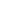 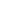 UNCONVENTIONAL RESERVOIR ENGINEERING PROJECT
2
Advisory Board Meeting, November 8, 2019, Golden, Colorado
Oil (Green) and Gas (Red) Production Map
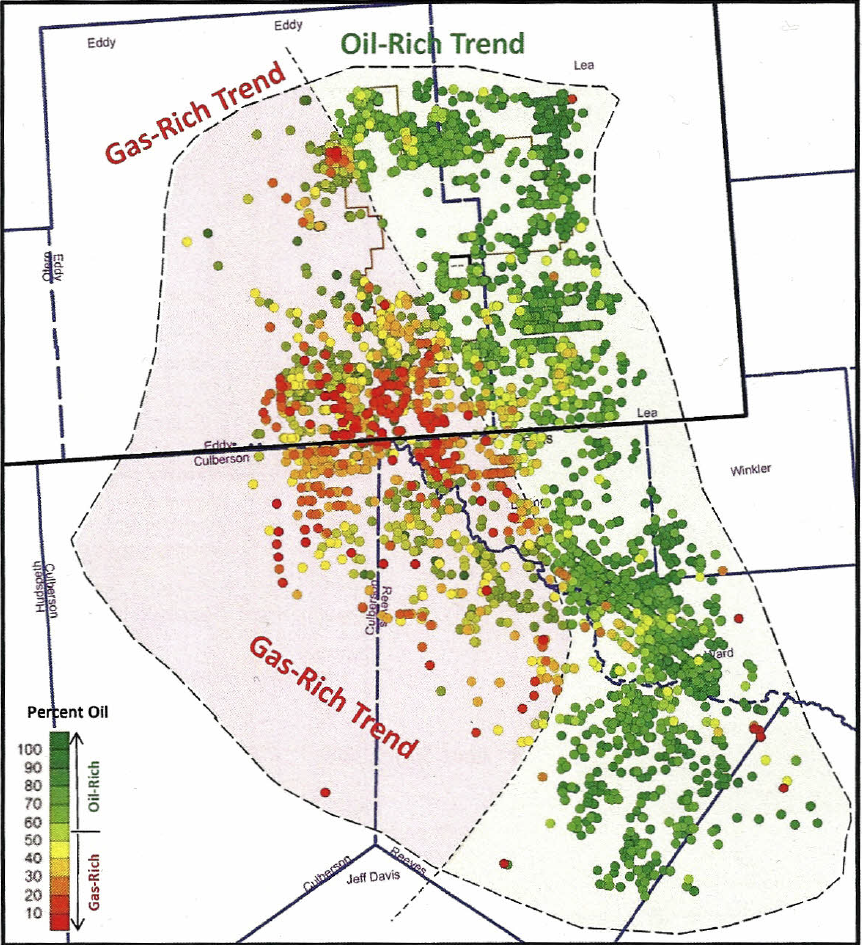 The ultimate hydrocarbon recovery potential is a function of:

Thermal maturity
Lithology
Mineralogy
Pore Type
Fluid Properties
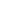 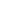 (Dilli 2019)
UNCONVENTIONAL RESERVOIR ENGINEERING PROJECT
3
Advisory Board Meeting, November 8, 2019, Golden, Colorado
Water Production Map
Water Production from Oil Wells
Water Production from Gas Wells
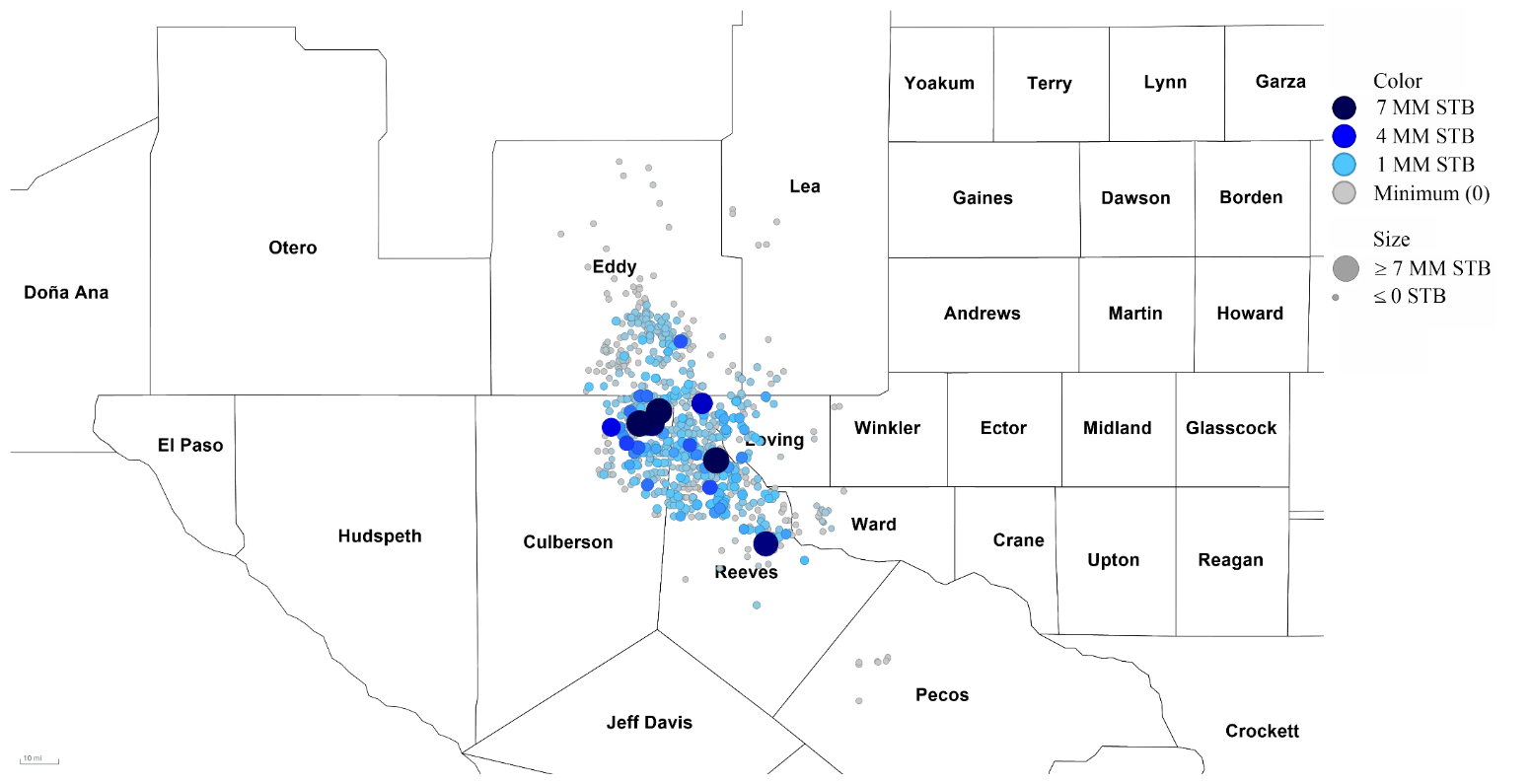 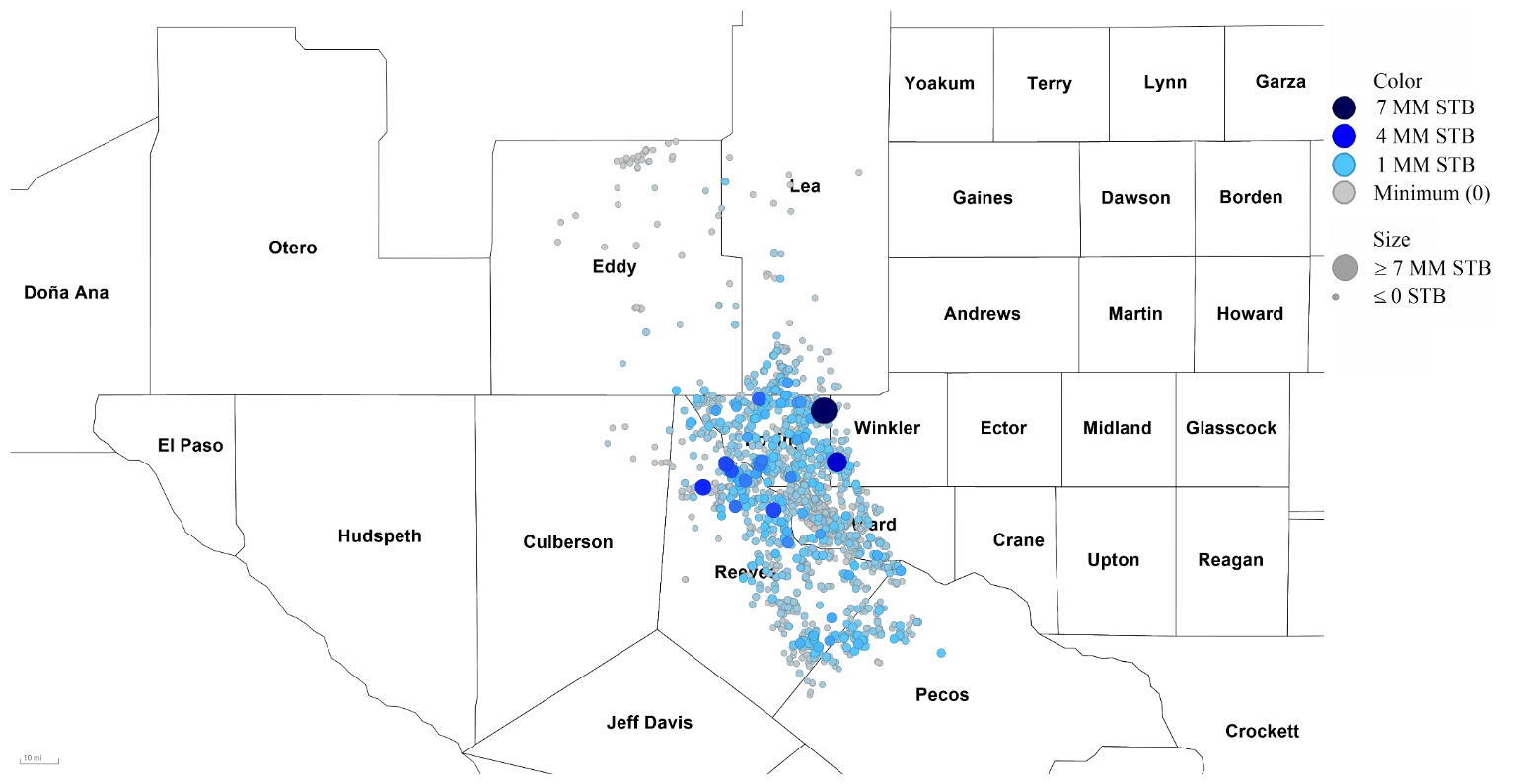 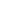 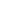 (Source: DrillingInfo 2019)
UNCONVENTIONAL RESERVOIR ENGINEERING PROJECT
4
Advisory Board Meeting, November 8, 2019, Golden, Colorado
Water Bearing Layers in Wolfcamp Formation
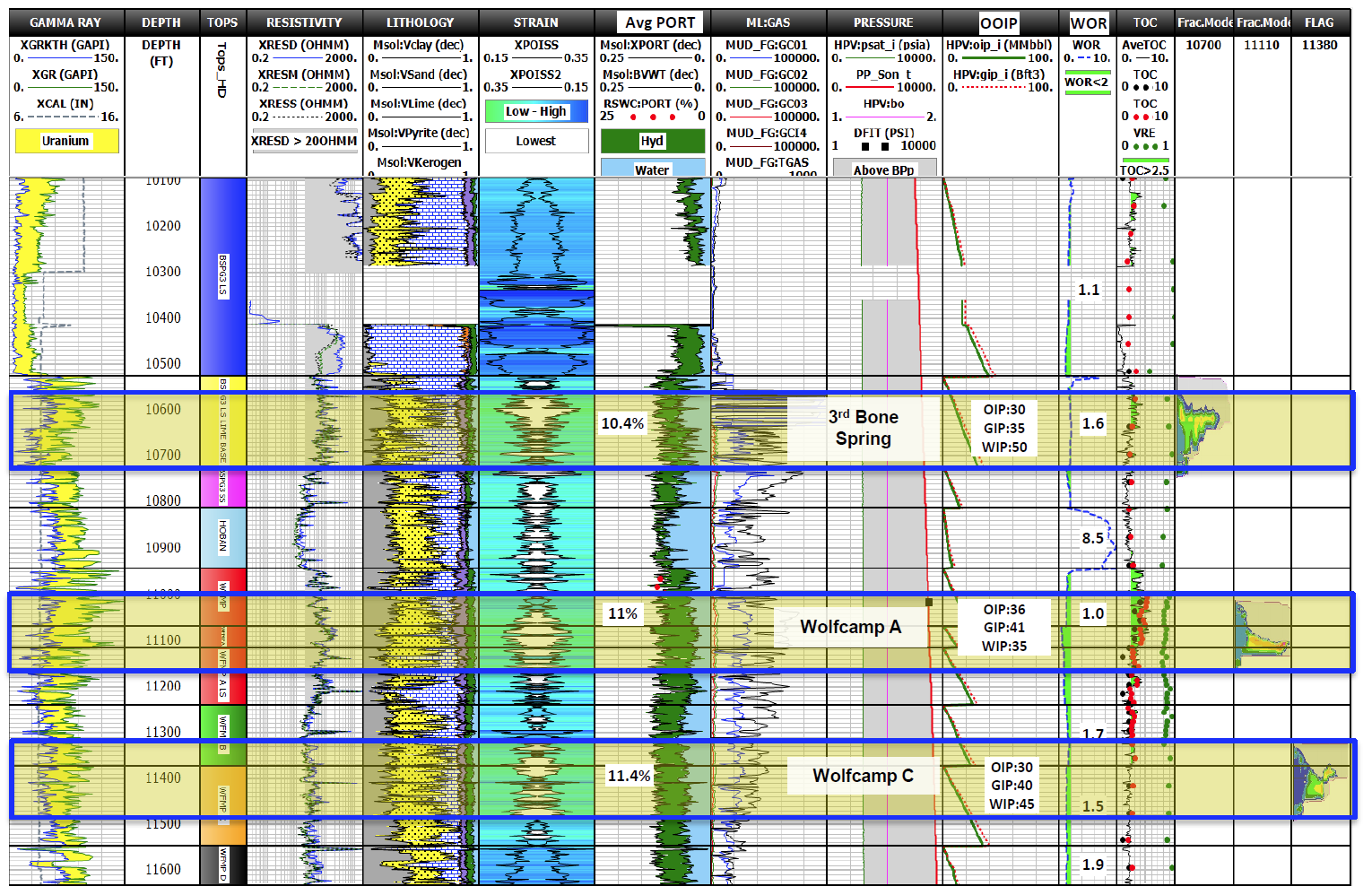 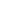 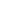 (Polasek 2017)
UNCONVENTIONAL RESERVOIR ENGINEERING PROJECT
5
Advisory Board Meeting, November 8, 2019, Golden, Colorado
Current Accomplishments
Conducted experiments on selected cores to determine permeability, porosity, and pore compressibility.

Compared static and dynamic elastic properties E, K, ν for four wells from existing reports.

Conducted Rate Transient Analysis (RTA) on six wells to determine the stimulated formation permeability to assess stimulation effectiveness.
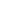 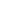 UNCONVENTIONAL RESERVOIR ENGINEERING PROJECT
6
Advisory Board Meeting, November 8, 2019, Golden, Colorado
Porosity and Permeability Measurements
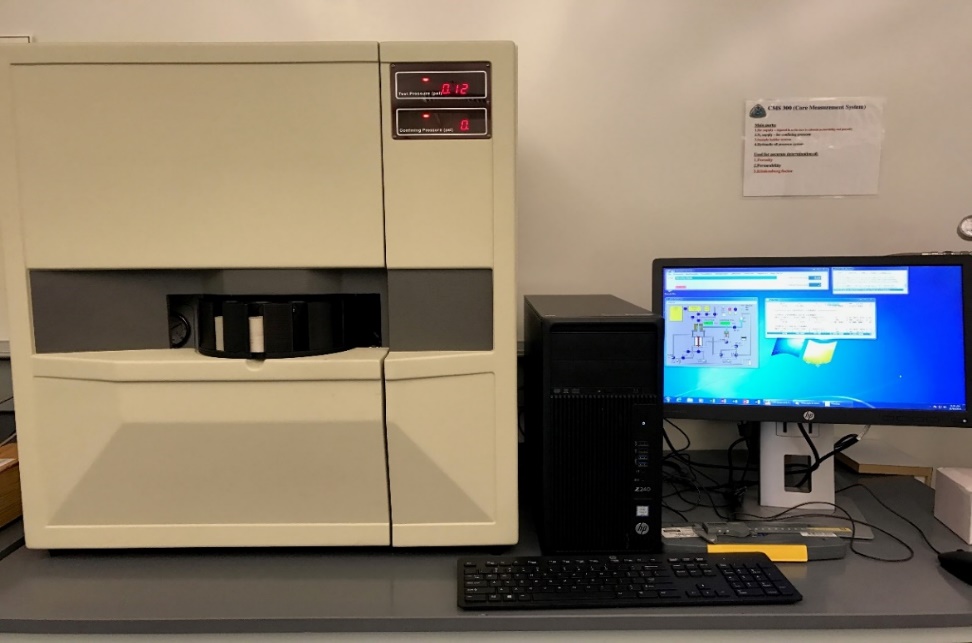 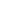 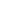 UNCONVENTIONAL RESERVOIR ENGINEERING PROJECT
7
Advisory Board Meeting, November 8, 2019, Golden, Colorado
Porosity and Permeability Measurements
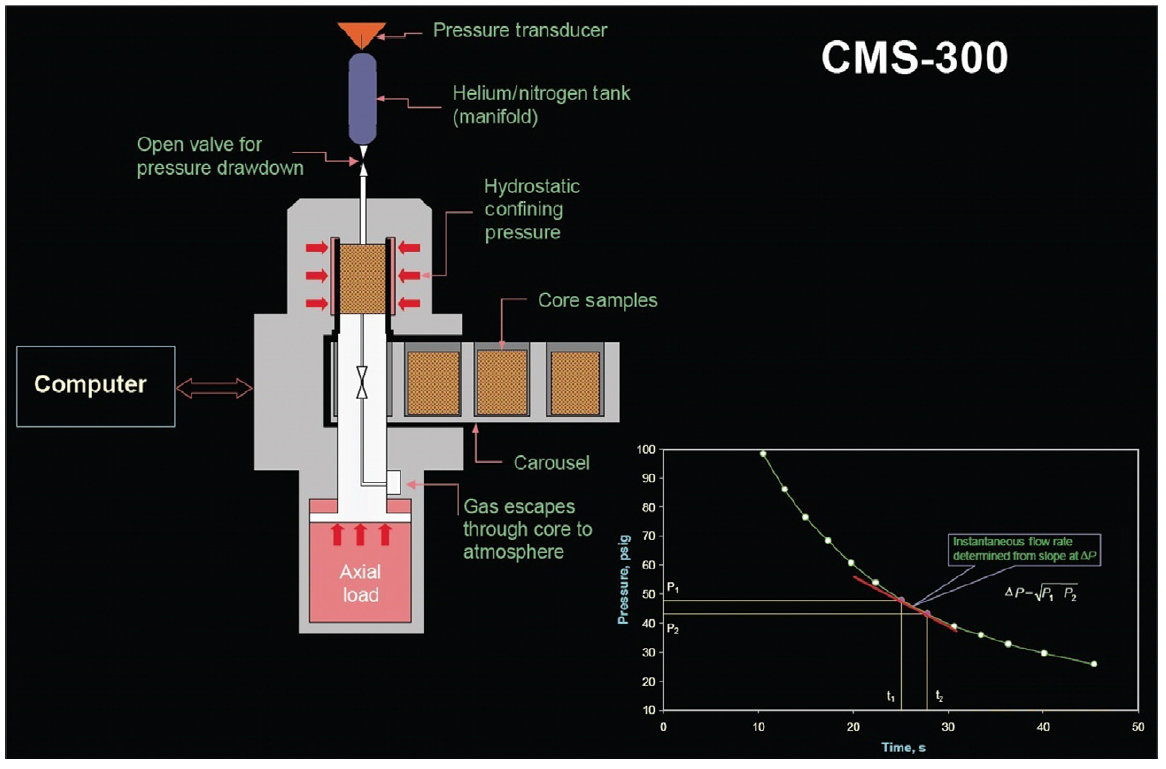 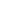 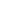 (Cubitt and Wales, 2015)
UNCONVENTIONAL RESERVOIR ENGINEERING PROJECT
8
Advisory Board Meeting, November 8, 2019, Golden, Colorado
Porosity-permeability-compressibility Relationship
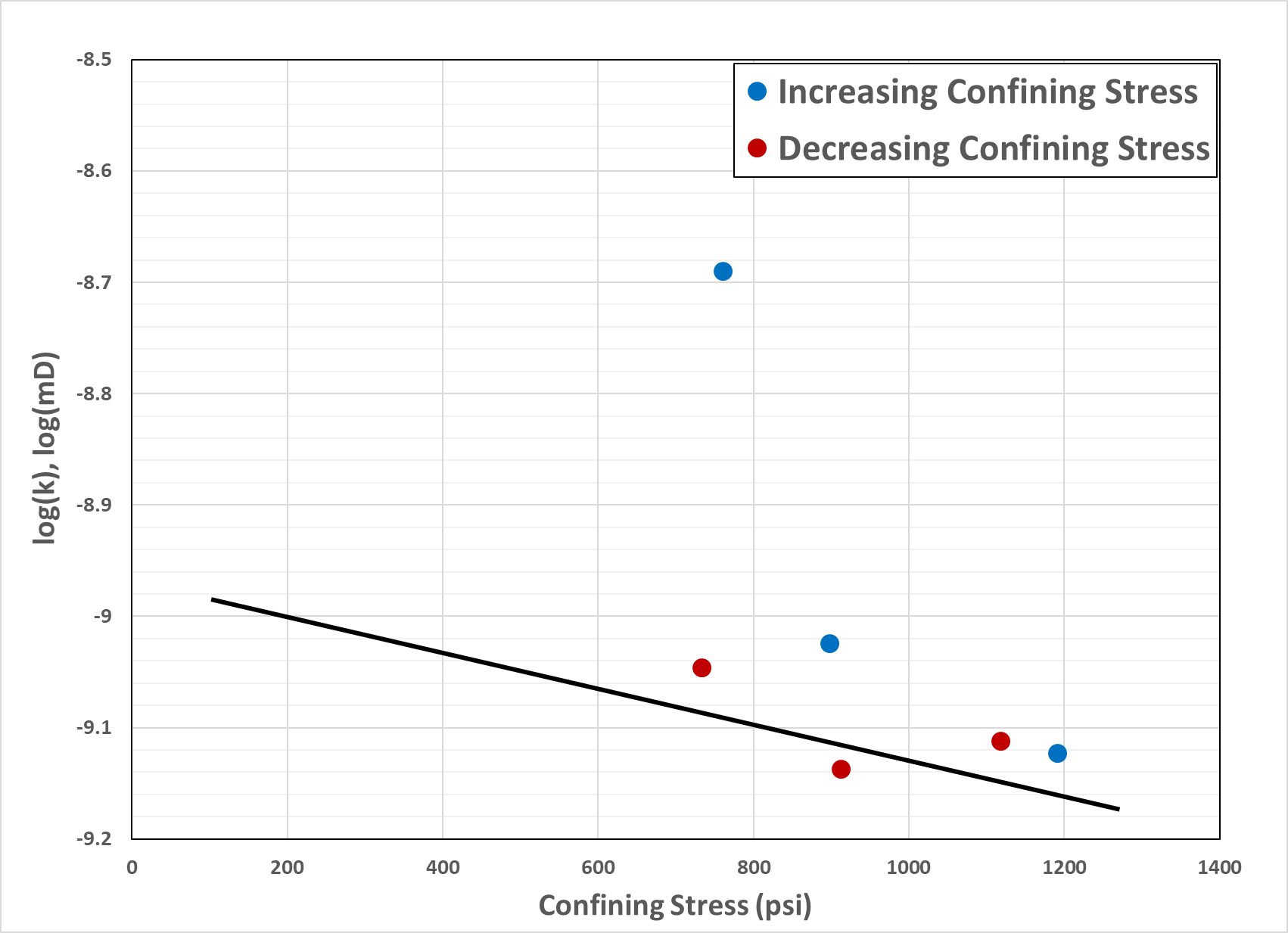 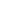 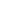 UNCONVENTIONAL RESERVOIR ENGINEERING PROJECT
9
Advisory Board Meeting, November 8, 2019, Golden, Colorado
Correlating Well 1 and 2 Porosity and Permeability Data
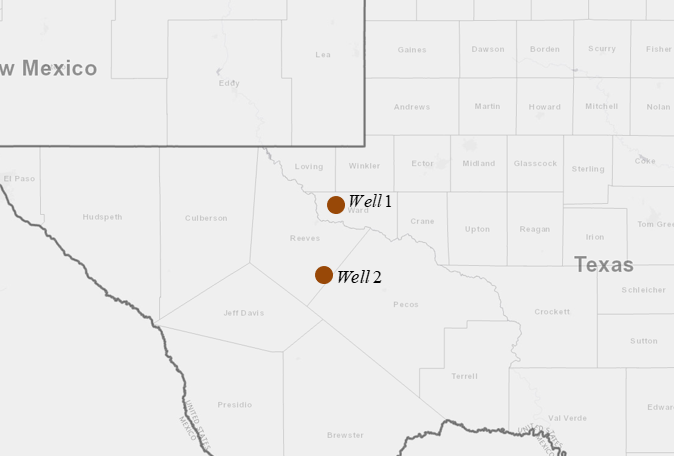 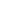 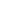 (Source: DrillingInfo 2019)
UNCONVENTIONAL RESERVOIR ENGINEERING PROJECT
10
Advisory Board Meeting, November 8, 2019, Golden, Colorado
Compressibility vs Permeability Trend
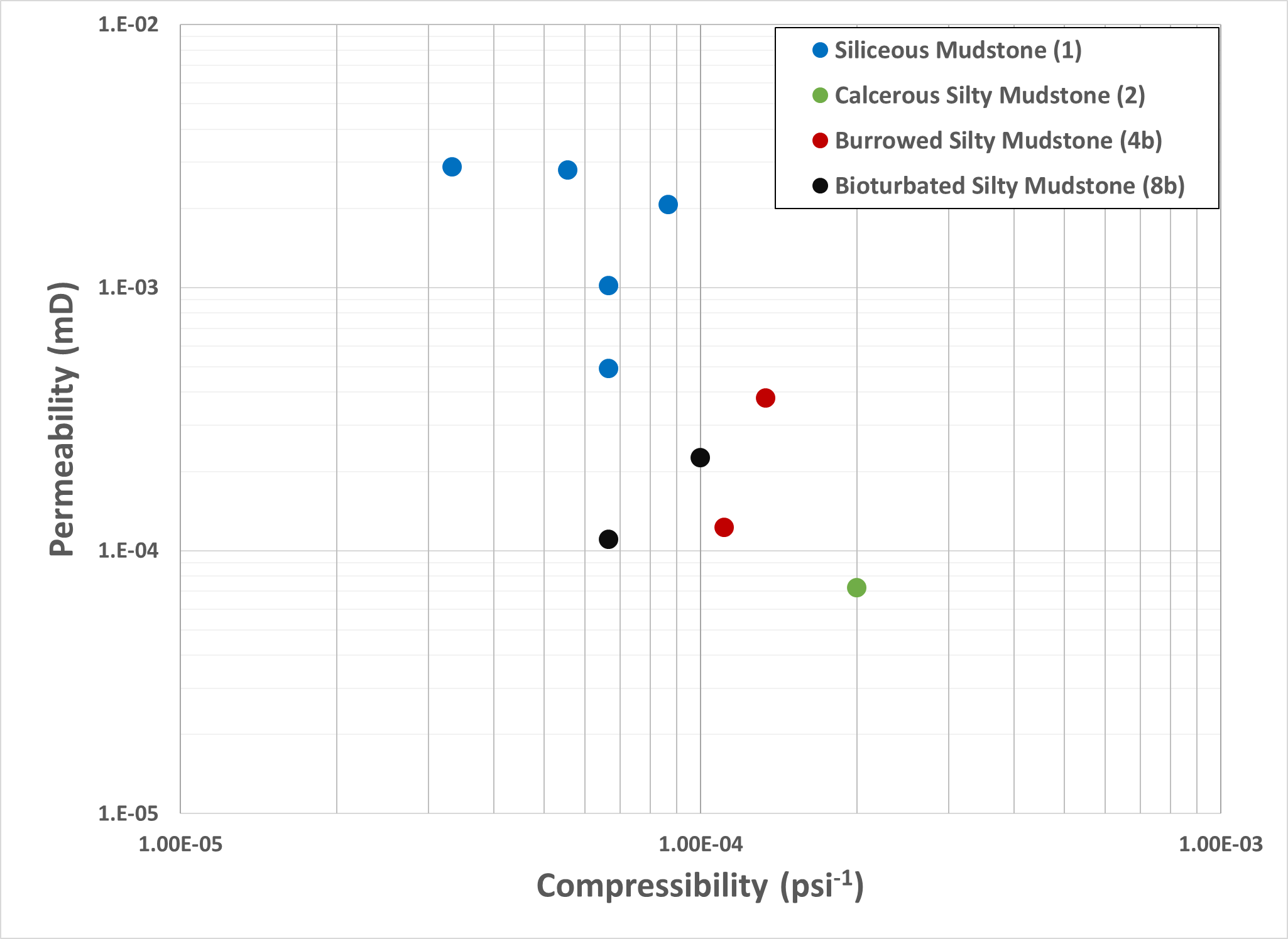 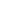 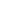 UNCONVENTIONAL RESERVOIR ENGINEERING PROJECT
11
Advisory Board Meeting, November 8, 2019, Golden, Colorado
Compressibility vs Quartz Content Trend
Decreasing compressibility with increasing Quartz content

Effect on Brittleness
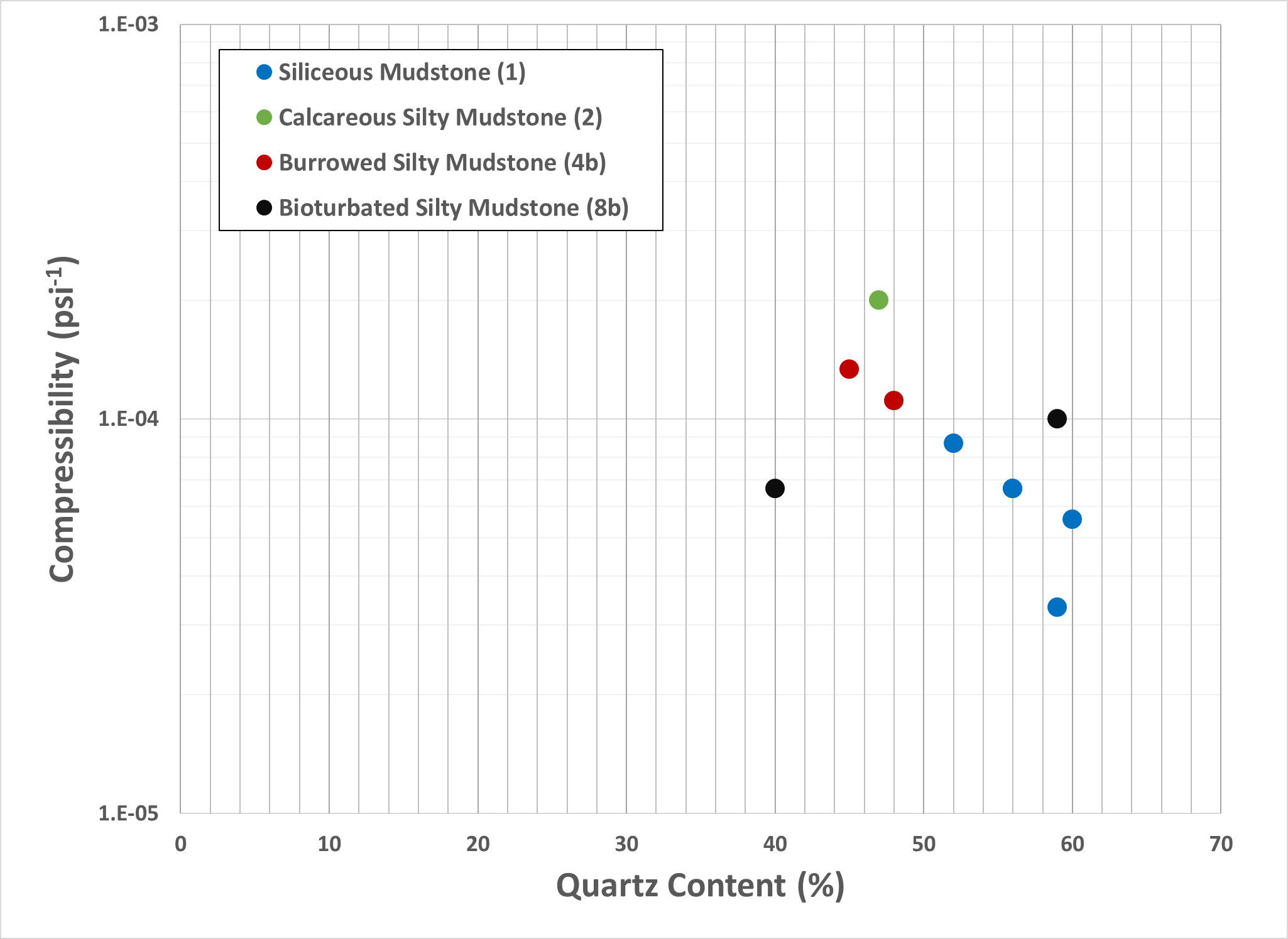 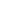 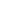 (Rickman et al. 2008)
(Jarvie et al. 2007)
UNCONVENTIONAL RESERVOIR ENGINEERING PROJECT
12
Advisory Board Meeting, November 8, 2019, Golden, Colorado
Rate Transient Analysis for Well 1 and Well 2
Diagnostic Plot for Well 1
Diagnostic Plot for Well 2
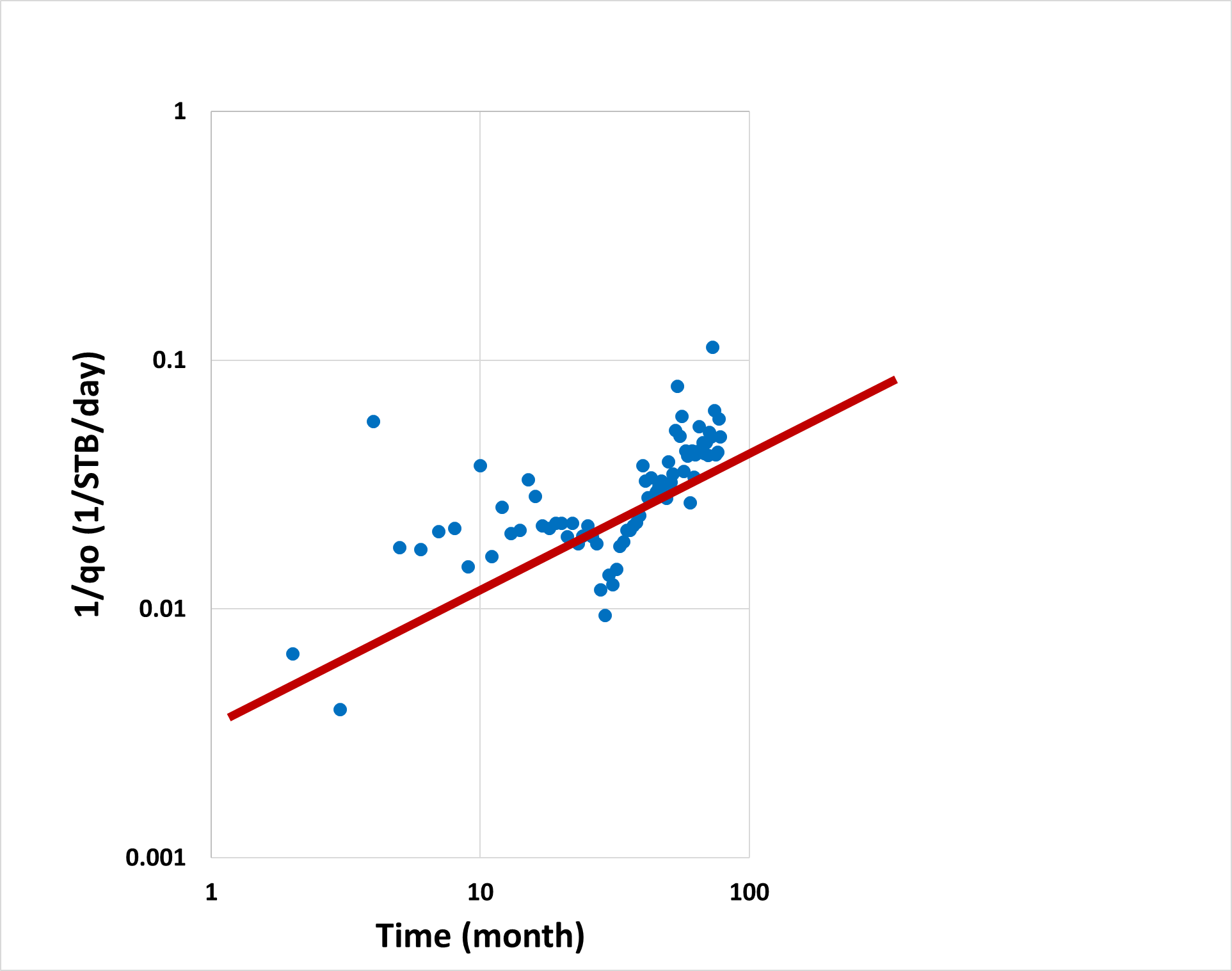 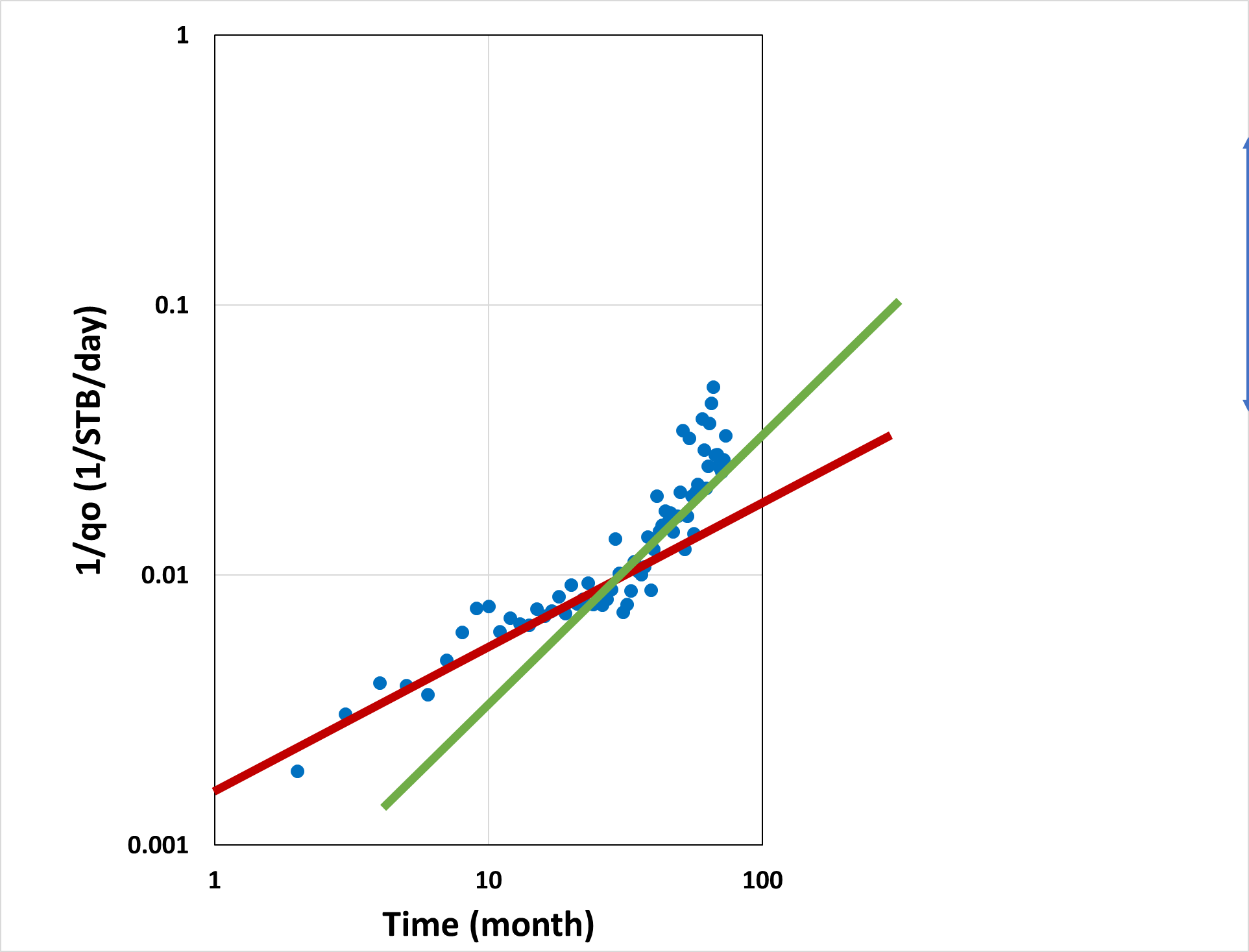 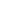 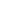 (Source: DrillingInfo 2019)
UNCONVENTIONAL RESERVOIR ENGINEERING PROJECT
13
Advisory Board Meeting, November 8, 2019, Golden, Colorado
Correlating Well 3, 4, 5, and 6 Elastic Properties
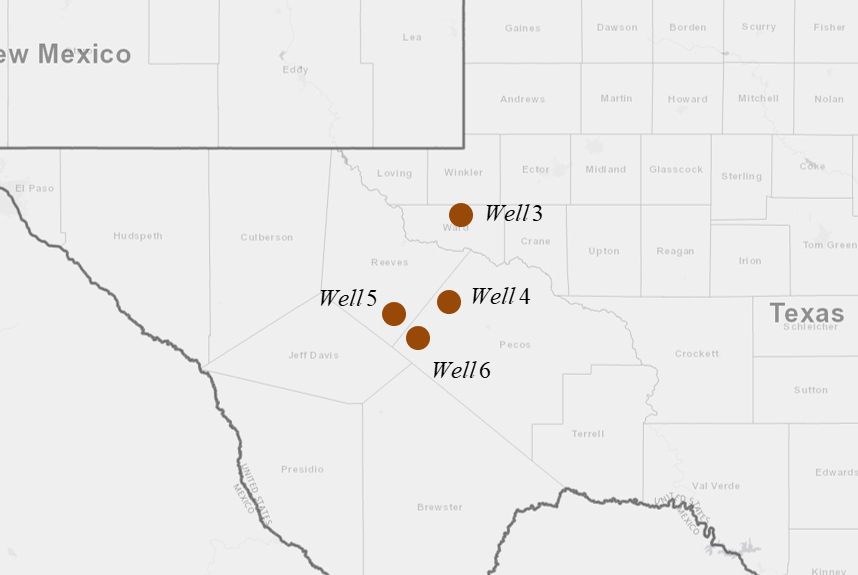 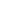 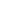 (Source: DrillingInfo 2019)
UNCONVENTIONAL RESERVOIR ENGINEERING PROJECT
14
Advisory Board Meeting, November 8, 2019, Golden, Colorado
Static vs Dynamic Elastic Rock Properties
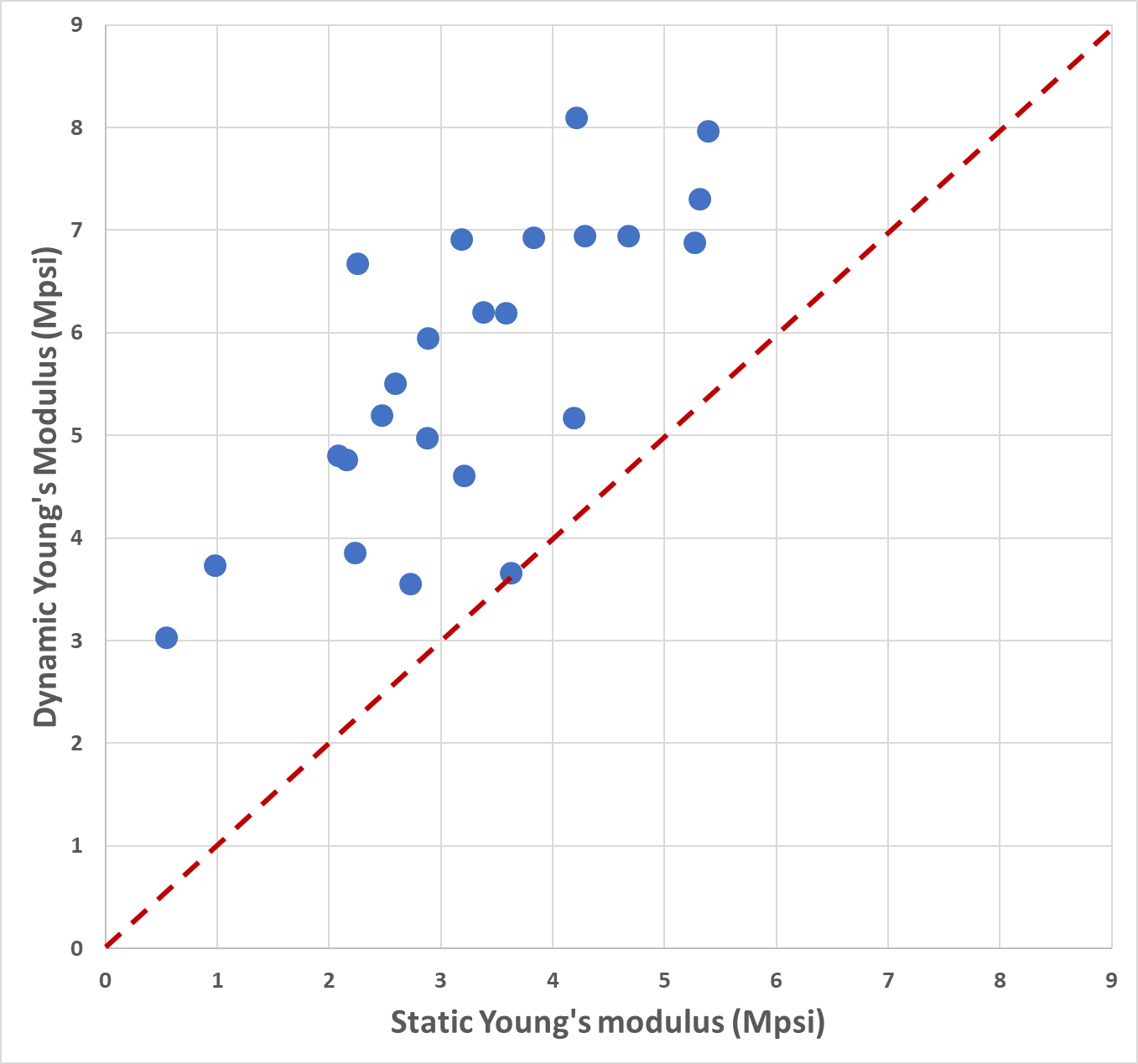 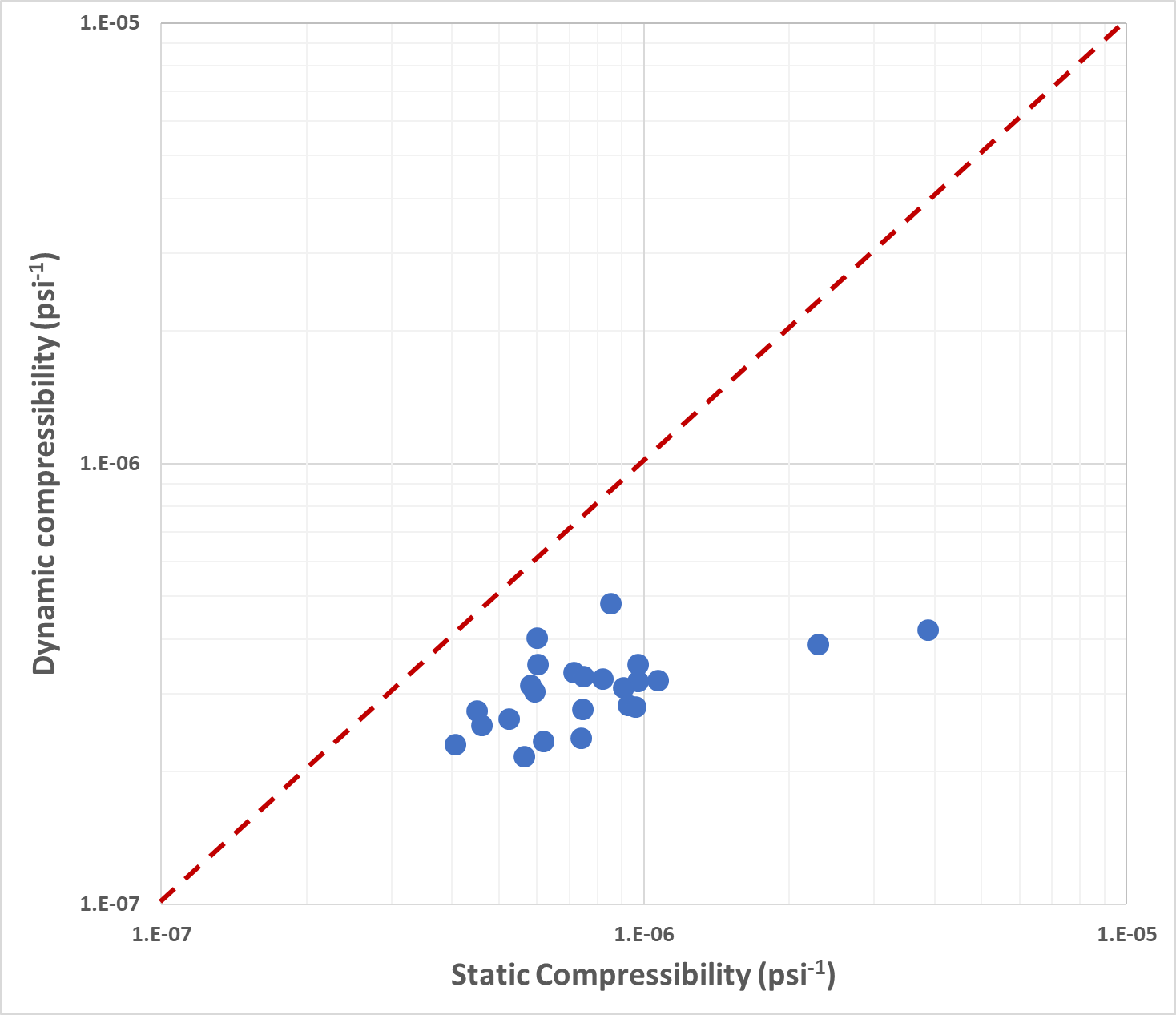 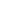 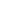 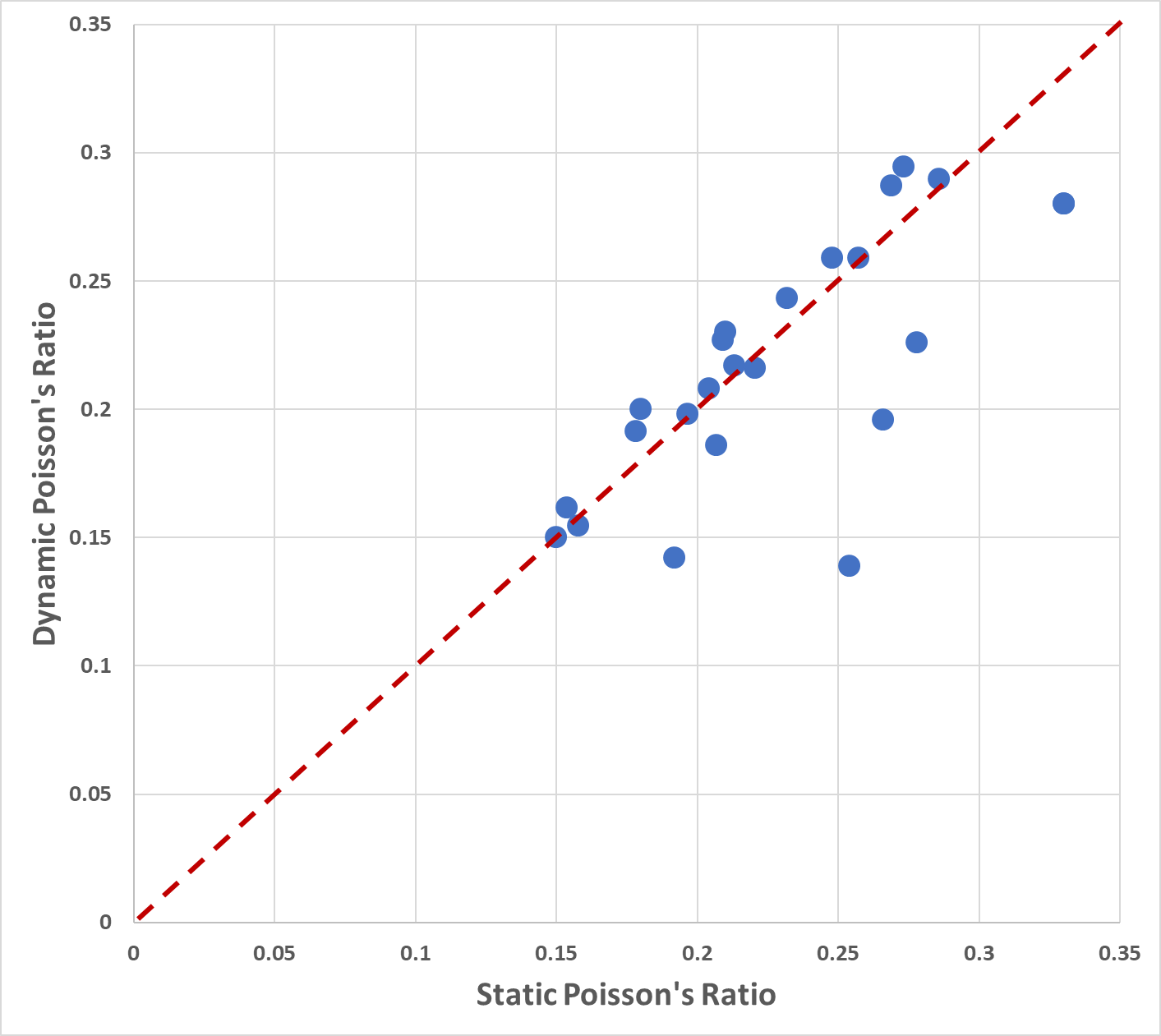 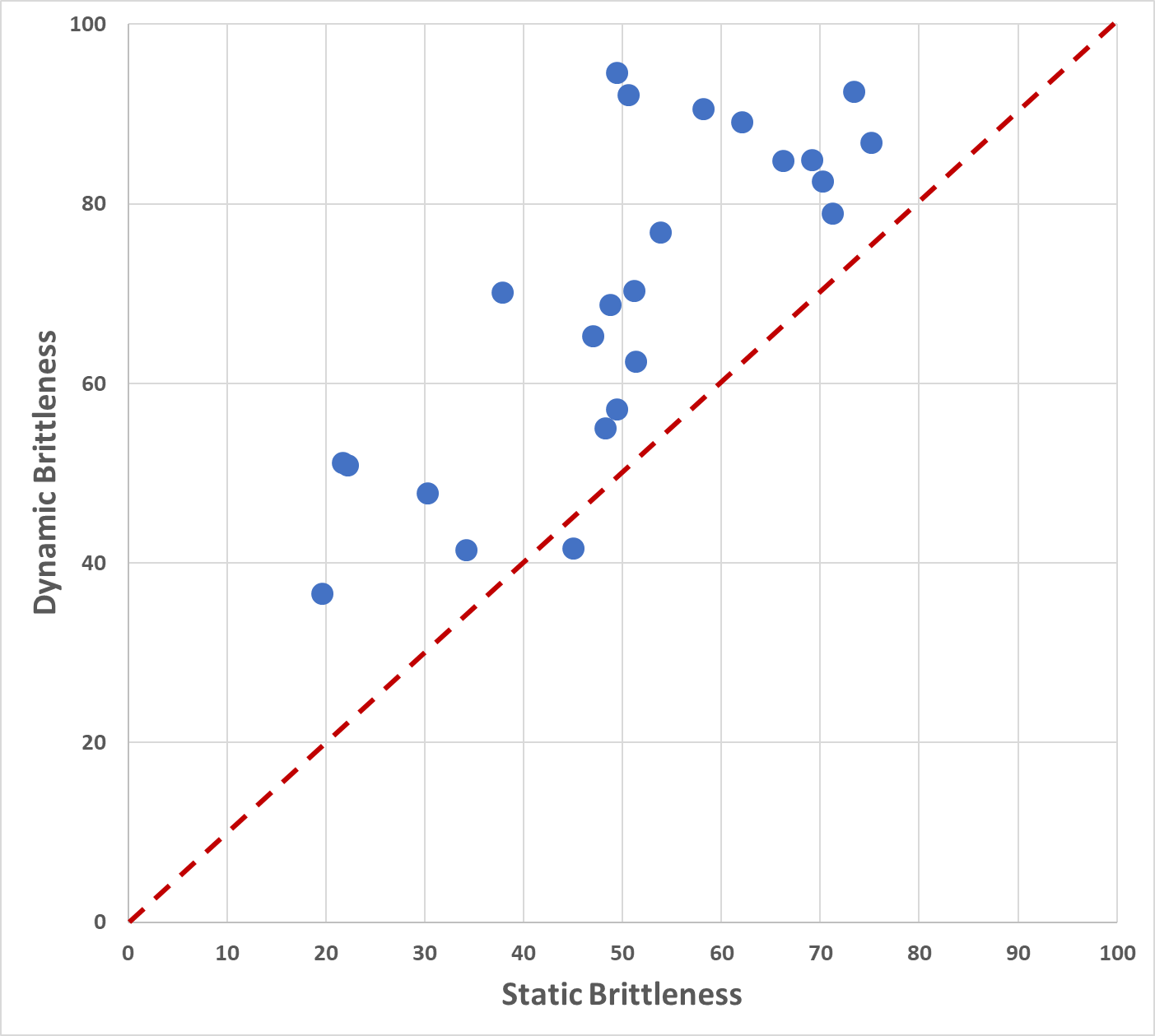 UNCONVENTIONAL RESERVOIR ENGINEERING PROJECT
15
Advisory Board Meeting, November 8, 2019, Golden, Colorado
Rate Transient Analysis for Well 4, 5, and 6
Diagnostic Plot for Well 4
Diagnostic Plot for Well 5
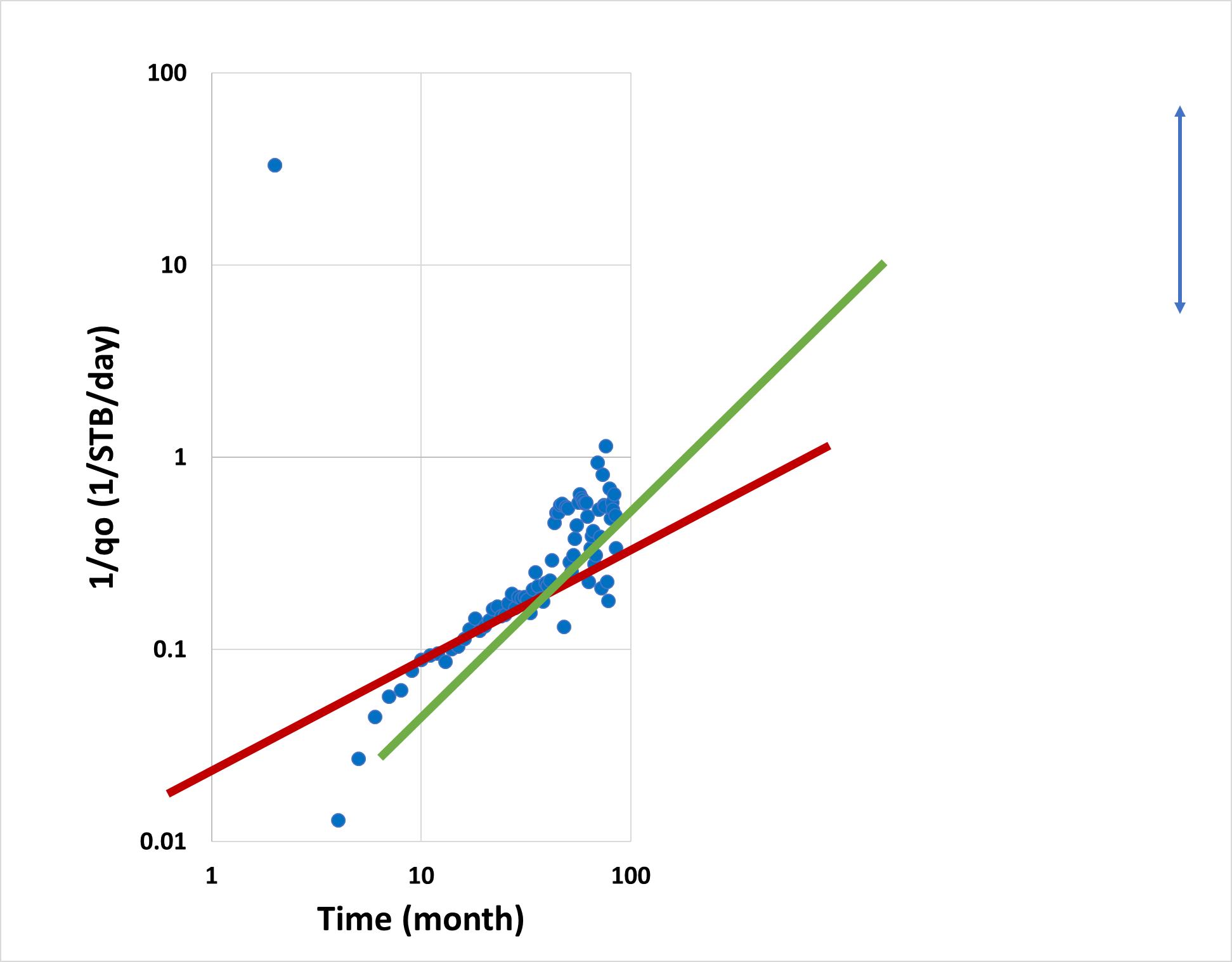 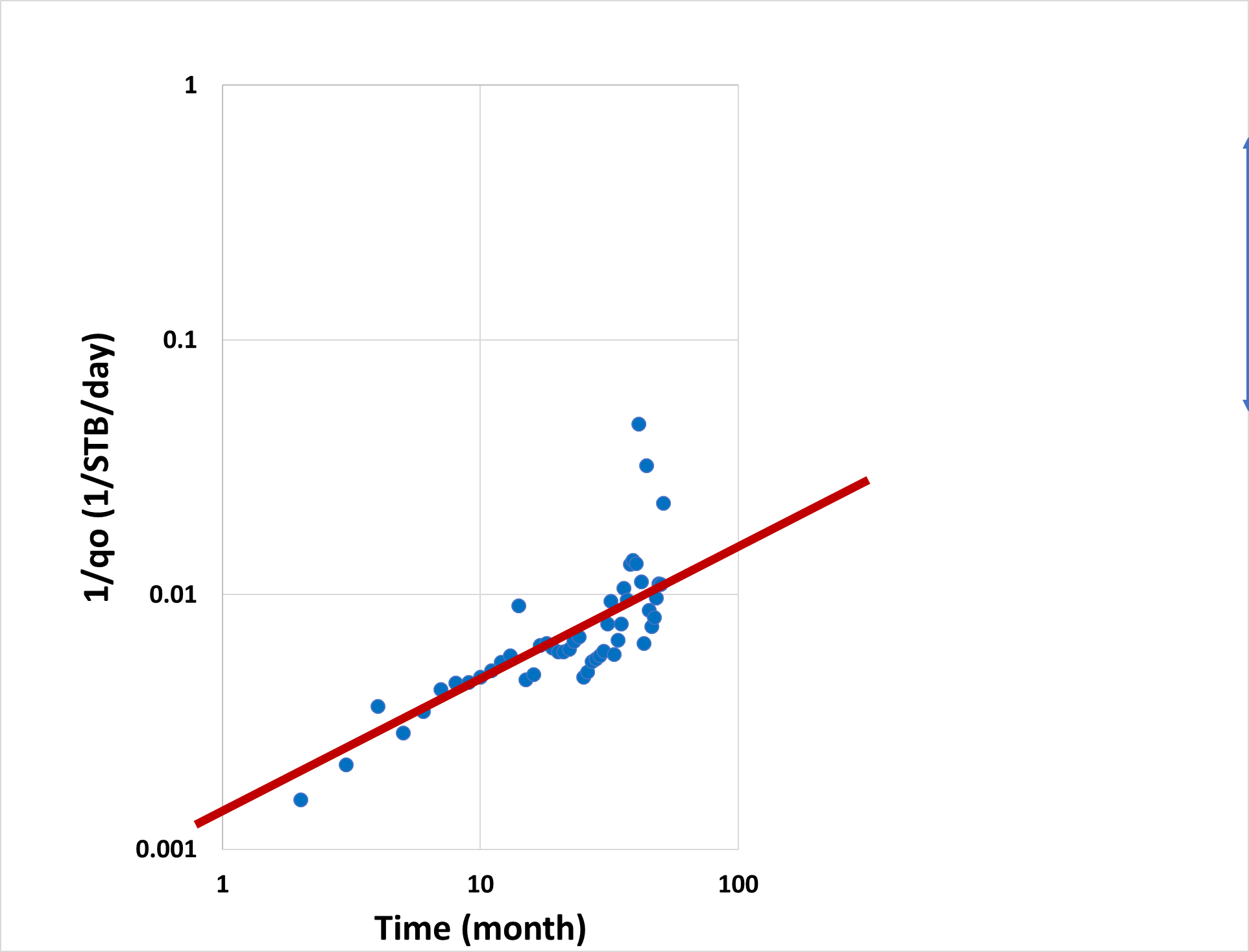 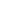 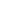 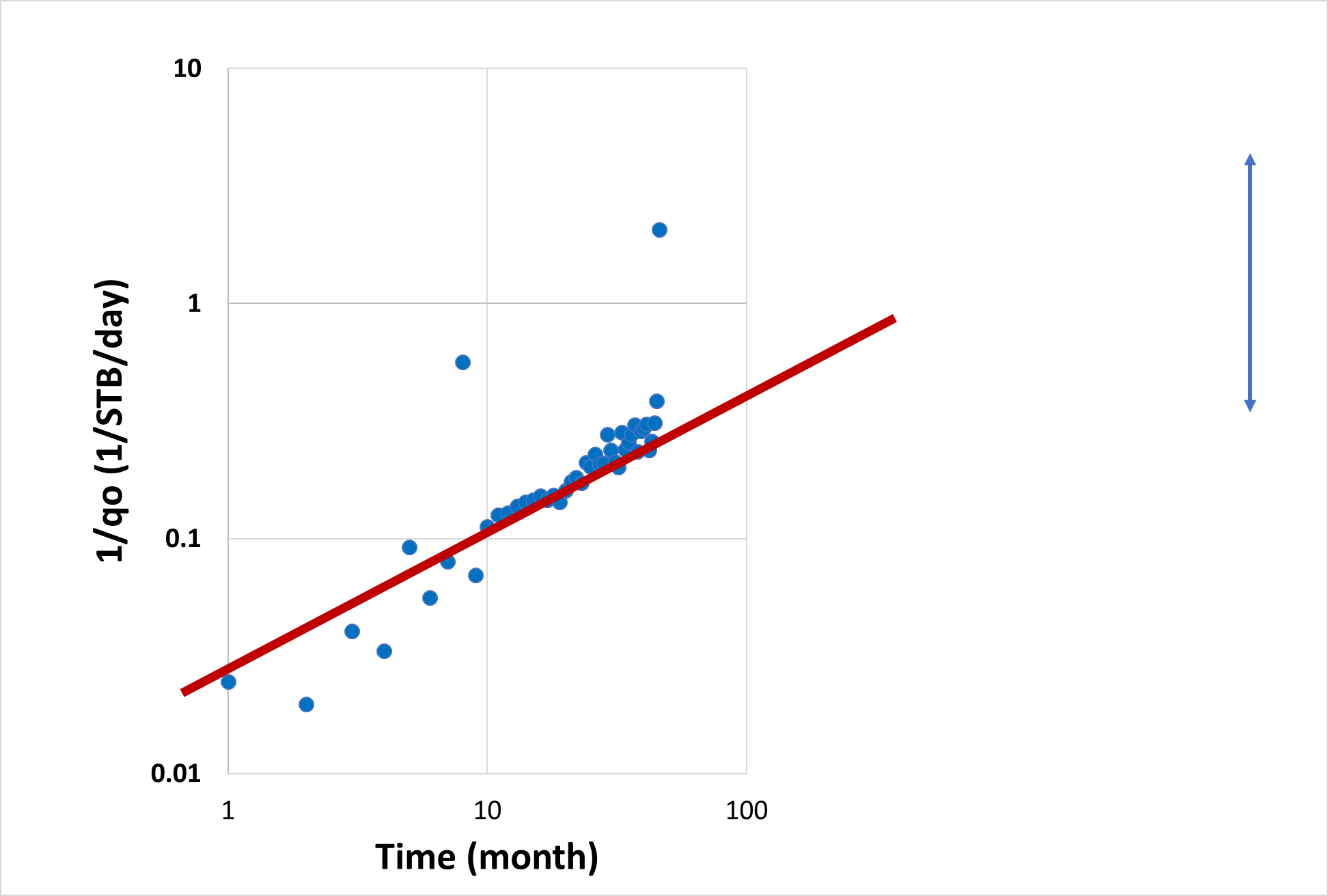 Diagnostic Plot for Well 6
(Source: DrillingInfo 2019)
UNCONVENTIONAL RESERVOIR ENGINEERING PROJECT
16
Advisory Board Meeting, November 8, 2019, Golden, Colorado
Geomechanical Model Types
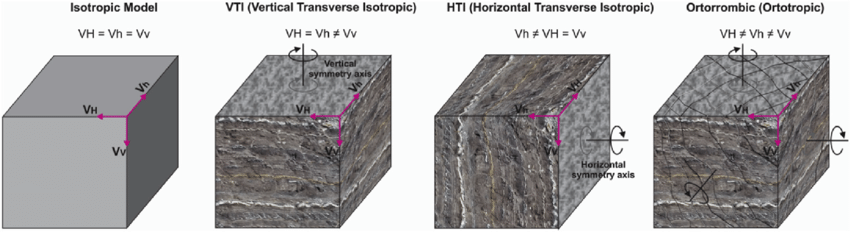 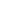 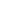 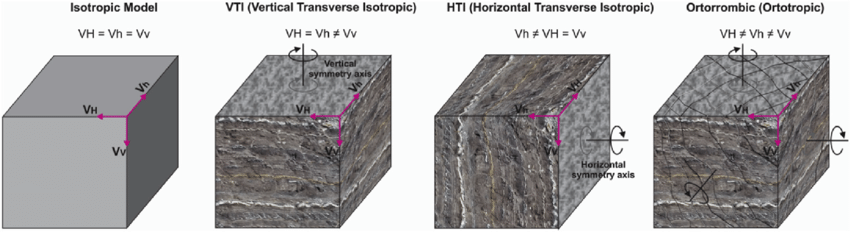 (Massaro et al. 2017)
UNCONVENTIONAL RESERVOIR ENGINEERING PROJECT
17
Advisory Board Meeting, November 8, 2019, Golden, Colorado
Static Young’s Modulus Comparison
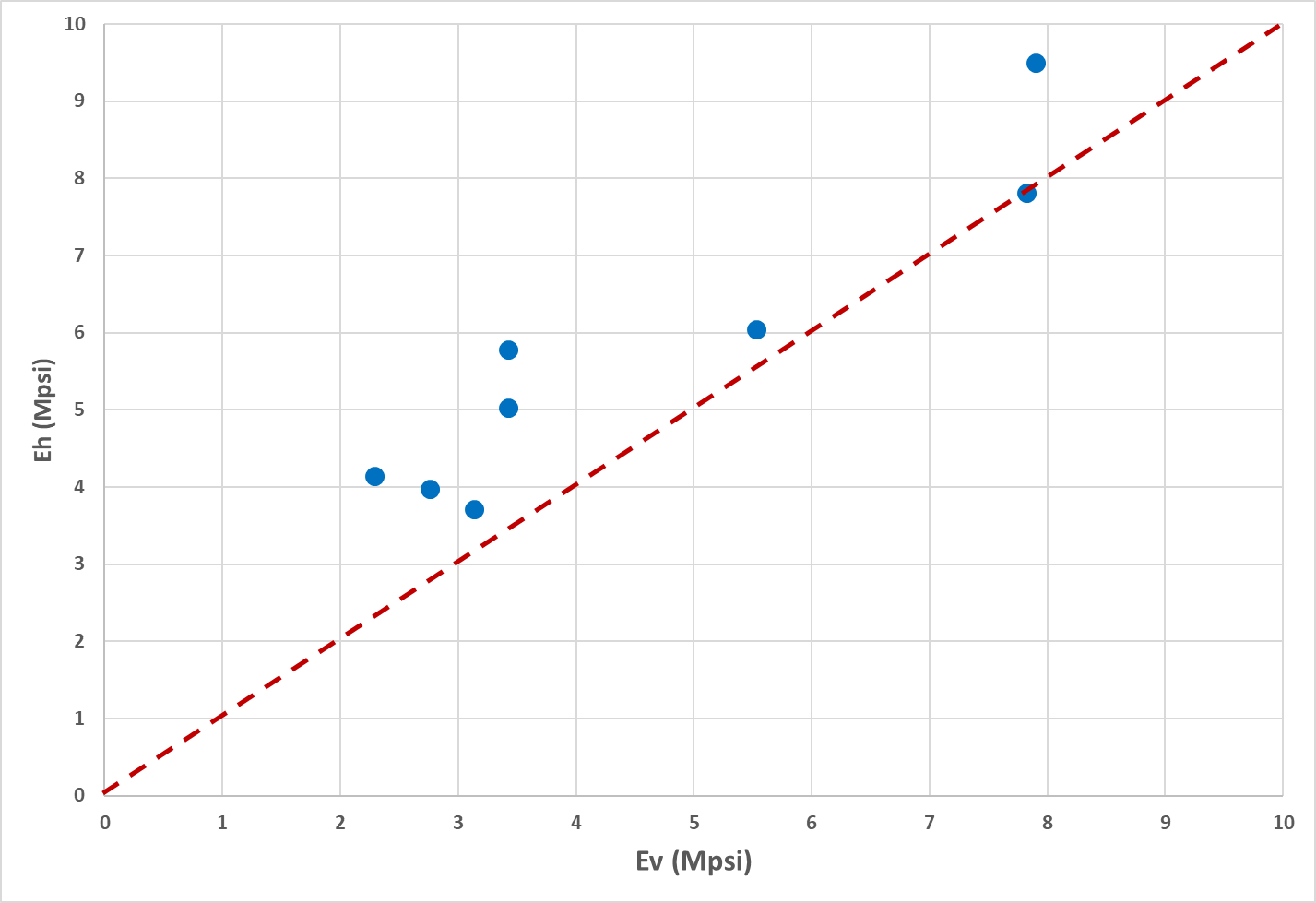 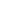 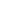 VTI system behavior
UNCONVENTIONAL RESERVOIR ENGINEERING PROJECT
18
Advisory Board Meeting, November 8, 2019, Golden, Colorado
Stiffness Coefficient
Dynamic Coefficients
Static Coefficients
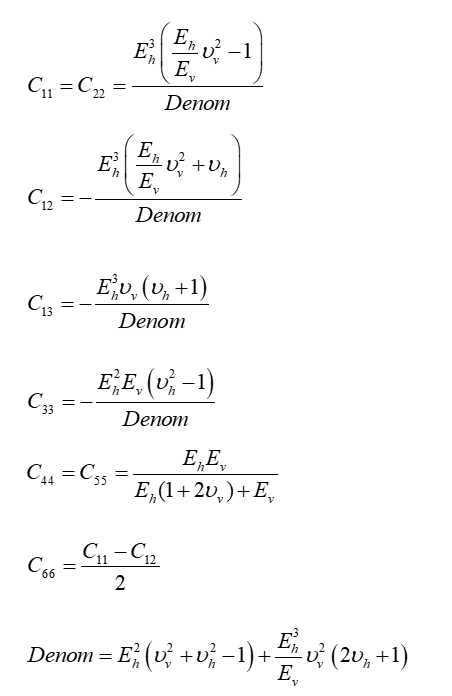 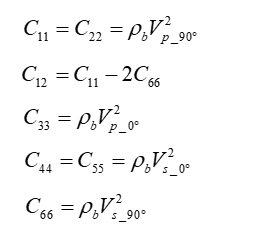 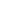 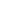 VTI Cij Matrix
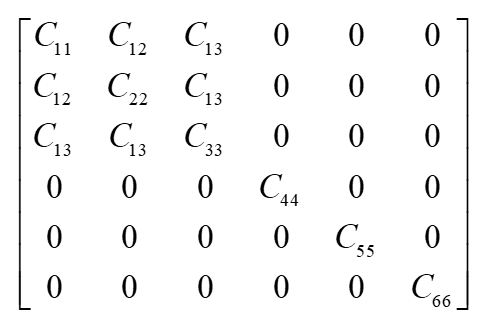 UNCONVENTIONAL RESERVOIR ENGINEERING PROJECT
19
Advisory Board Meeting, November 8, 2019, Golden, Colorado
Static-Dynamic Relationship
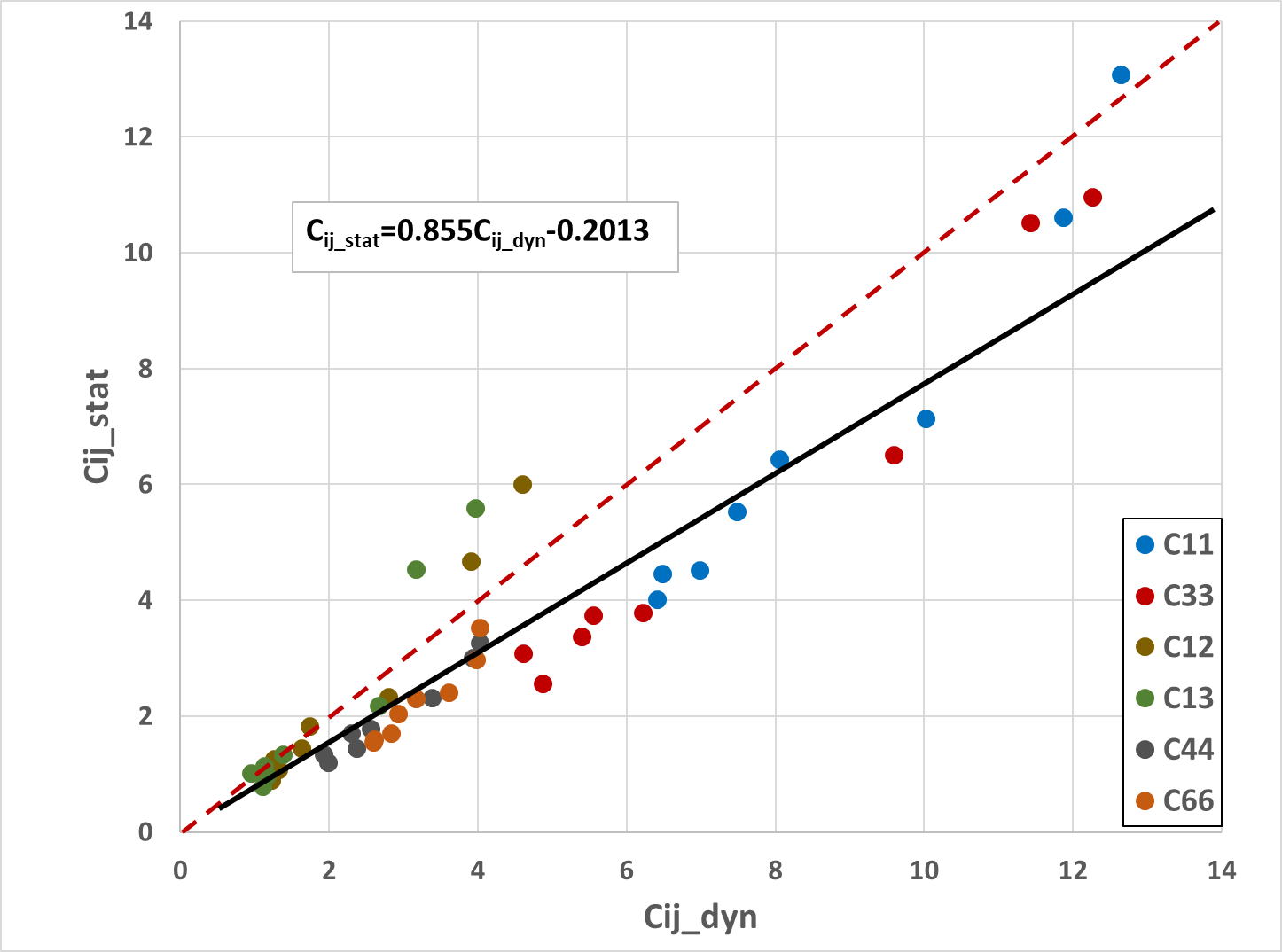 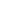 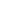 UNCONVENTIONAL RESERVOIR ENGINEERING PROJECT
20
Advisory Board Meeting, November 8, 2019, Golden, Colorado
Static-Dynamic Relationship
Validation for the back-calculated static moduli = 86%
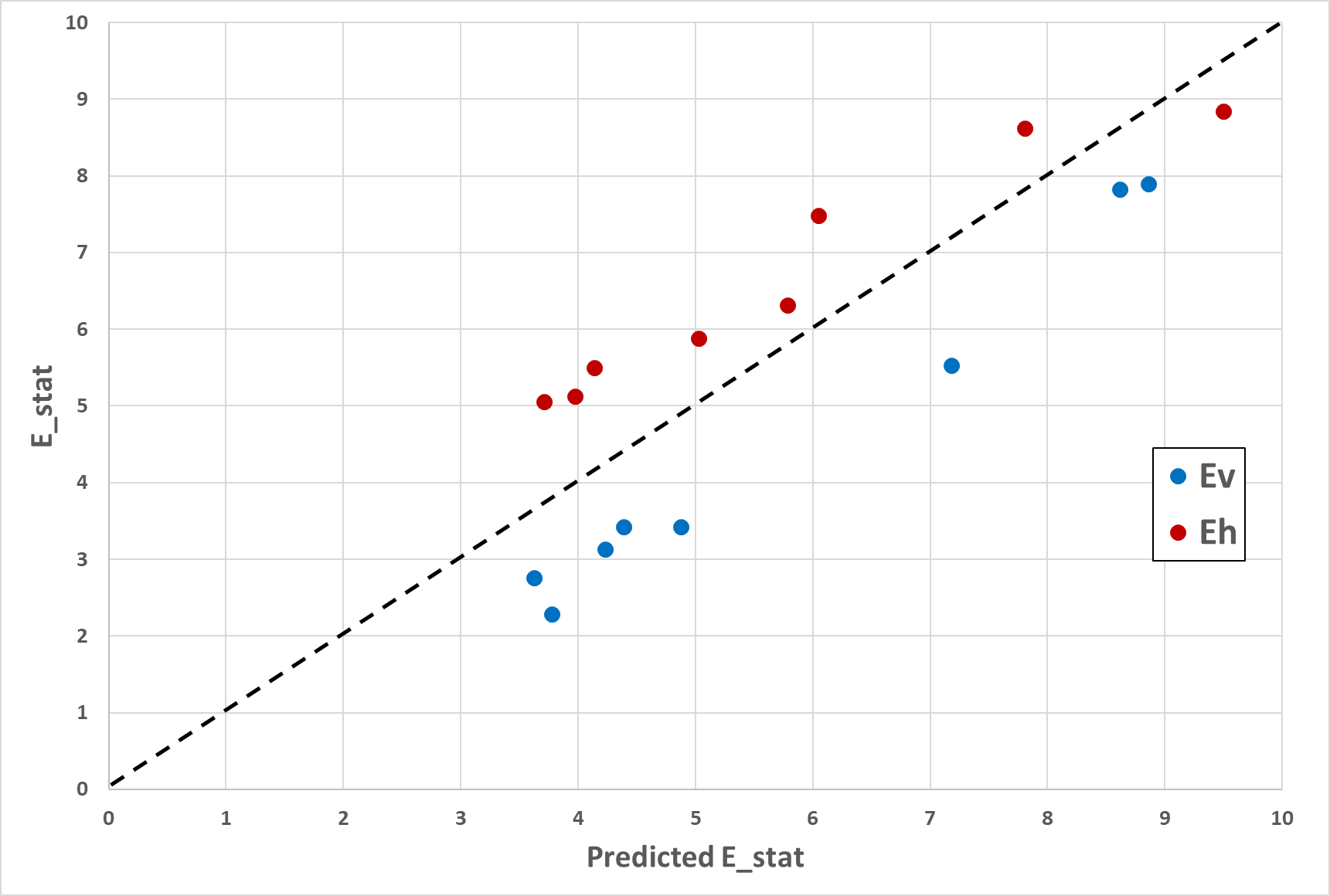 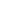 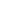 UNCONVENTIONAL RESERVOIR ENGINEERING PROJECT
21
Advisory Board Meeting, November 8, 2019, Golden, Colorado
FUTURE WORK
Rock and Fluid Properties
Production Data
Well Logs
Core Data
Reservoir Characterization
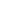 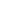 Lab Experiments
Reservoir Modelling to Evaluate Production Performance and Forecast
UNCONVENTIONAL RESERVOIR ENGINEERING PROJECT
22
Advisory Board Meeting, November 8, 2019, Golden, Colorado
High-Speed Centrifuge For Capillary Pressure Measurement
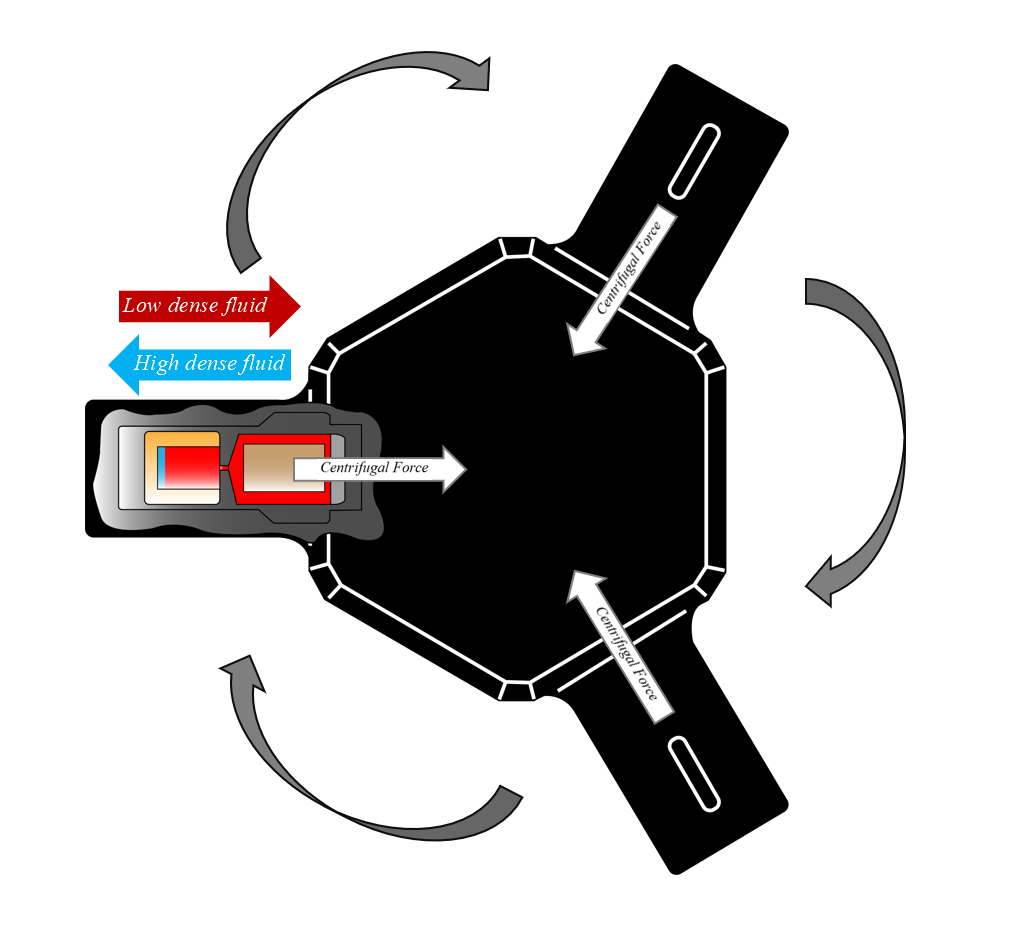 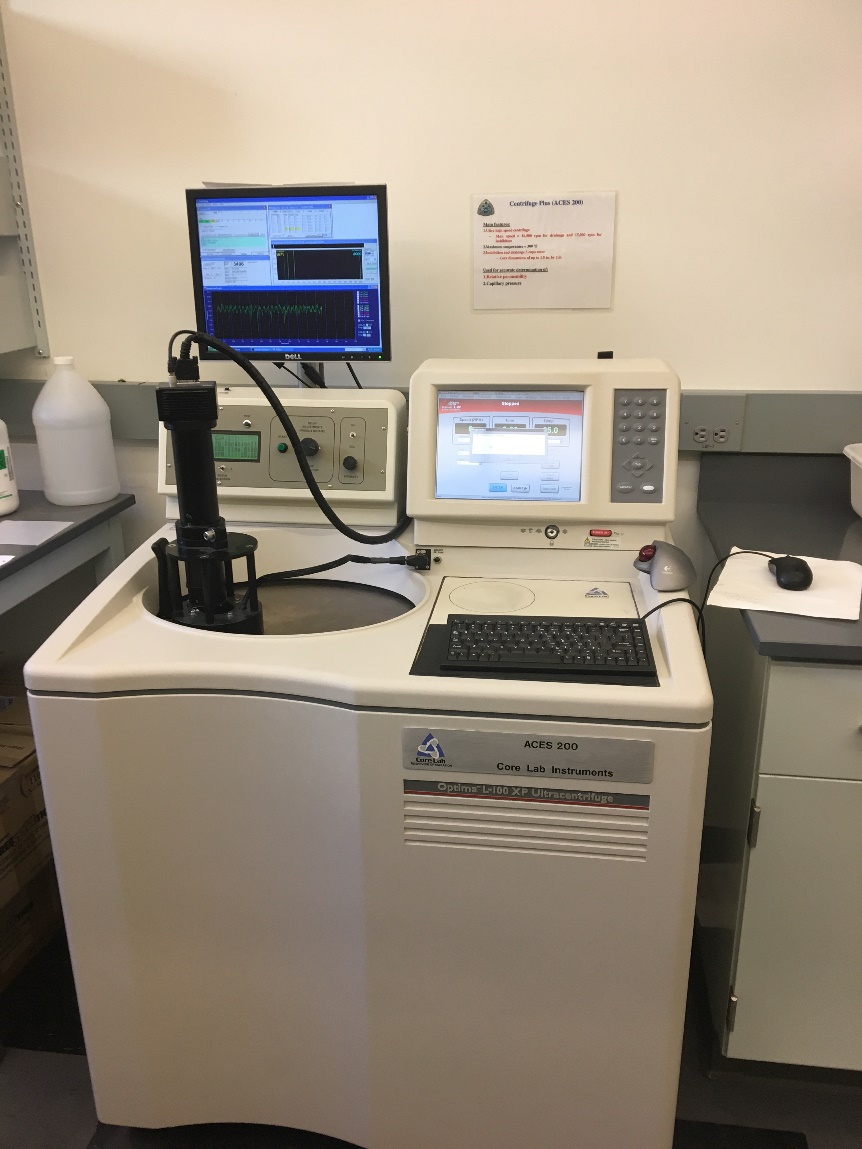 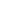 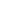 UNCONVENTIONAL RESERVOIR ENGINEERING PROJECT
23
Advisory Board Meeting, November 8, 2019, Golden, Colorado
FRT-6100 for Gas Injection Measurement
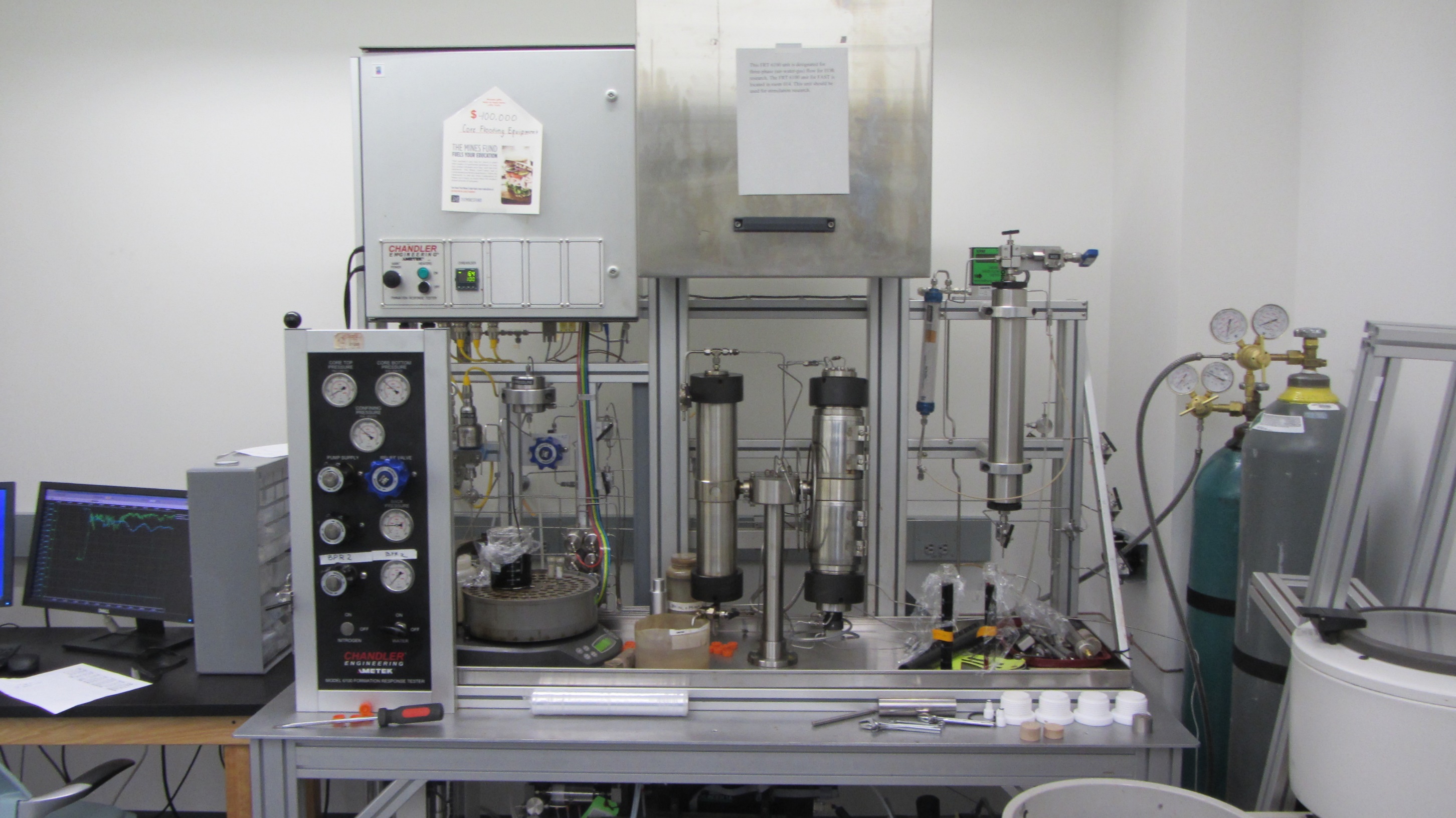 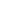 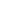 UNCONVENTIONAL RESERVOIR ENGINEERING PROJECT
24
Advisory Board Meeting, November 8, 2019, Golden, Colorado
Ackowledgement
Dr. Hossein Kazemi (Co-Advisor)

Dr. Steve Sonnenberg (Co-Advisor)

Jacquie Colborne (PhD Candidate – Geology)
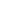 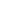 UNCONVENTIONAL RESERVOIR ENGINEERING PROJECT
25
Advisory Board Meeting, November 8, 2019, Golden, Colorado
Questions?
Thank you
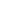 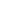 UNCONVENTIONAL RESERVOIR ENGINEERING PROJECT
26
Advisory Board Meeting, November 8, 2019, Golden, Colorado